ServSafe Ch. 2
Forms of contamination
How contamination happens
From person to person
Through sneezing or vomiting on to food contact surfaces
From touching dirty food-contact surfaces then touching food
Biological Contamination
Harmful microorganisms are called pathogens
Some pathogens make you sick when you eat them, others produce poisins or toxins
Symptoms of foodborne illness
Diarrhea
Vomiting
Fever
Nausea
Cramps
jaundice
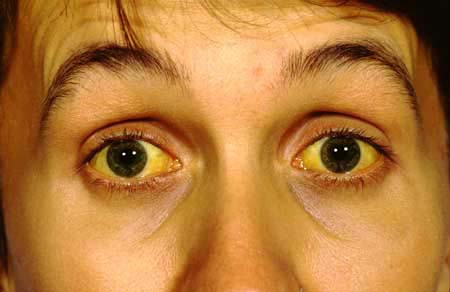 Bacteria
Bacteria can be found almost anywhere, some are helpful and some cause illness
Can’t see, smell, or taste bacteria
Bacteria doubles every 20 minutes!!  (from 0 to more than 1 billion in 10 hours)
MOST IMPORTANT WAY TO PREVENT BACTERIA IS TO CONTROL TIME/TEMPERATURE ABUSE
What bacteria need to grow
FOOD: TCS food
ACIDITY: grow best in food with little or no acidity
TEMPERATURE: bacteria grow rapidly between 41 F and 135 F DANGER ZONE
TIME: need time to grow
OXYGEN: some bacteria need oxygen, some do not
MOISTURE: bacteria grow well in food with high levels of moisture
3 worst bacteria that cause food borne illness:
SALMONELLA Typhi
SHIGELLA spp.
ENTEROHEMORRHAGIC and SHIGA TOXIN producing E-Choli
Food handlers diagnosed with ANY of these can NEVER work in a foodservice operation when they are sick
SALMONELLA TYPHI
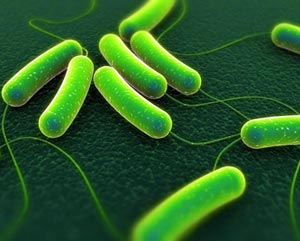 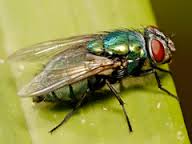 SHIGELLA spp.
SHIGA TOXIN-producing and ENTEROHEMORRHAGIC (E-CHOLI)
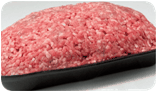 VIRUSES
Viruses are carried by humans and animals
Viruses need a living host to GROW
While viruses do not grow in food, it can be transferred to food and continue to be infectious
People can get viruses from any contaminated source
NOROVIRUS is one of the leading causes of foodborne illness
Viruses are NOT destroyed by cooking
HEPATITIS A
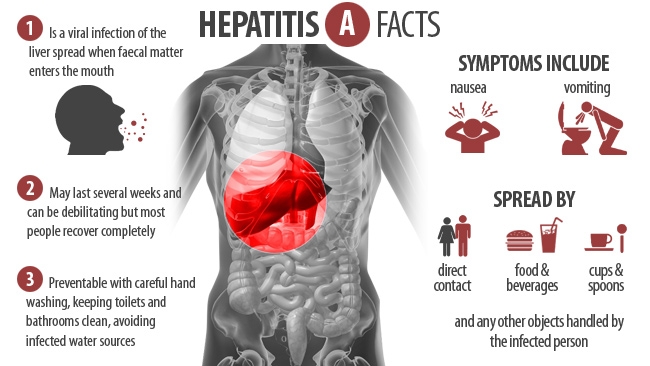 NOROVIRUS
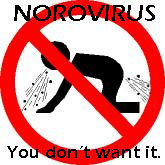 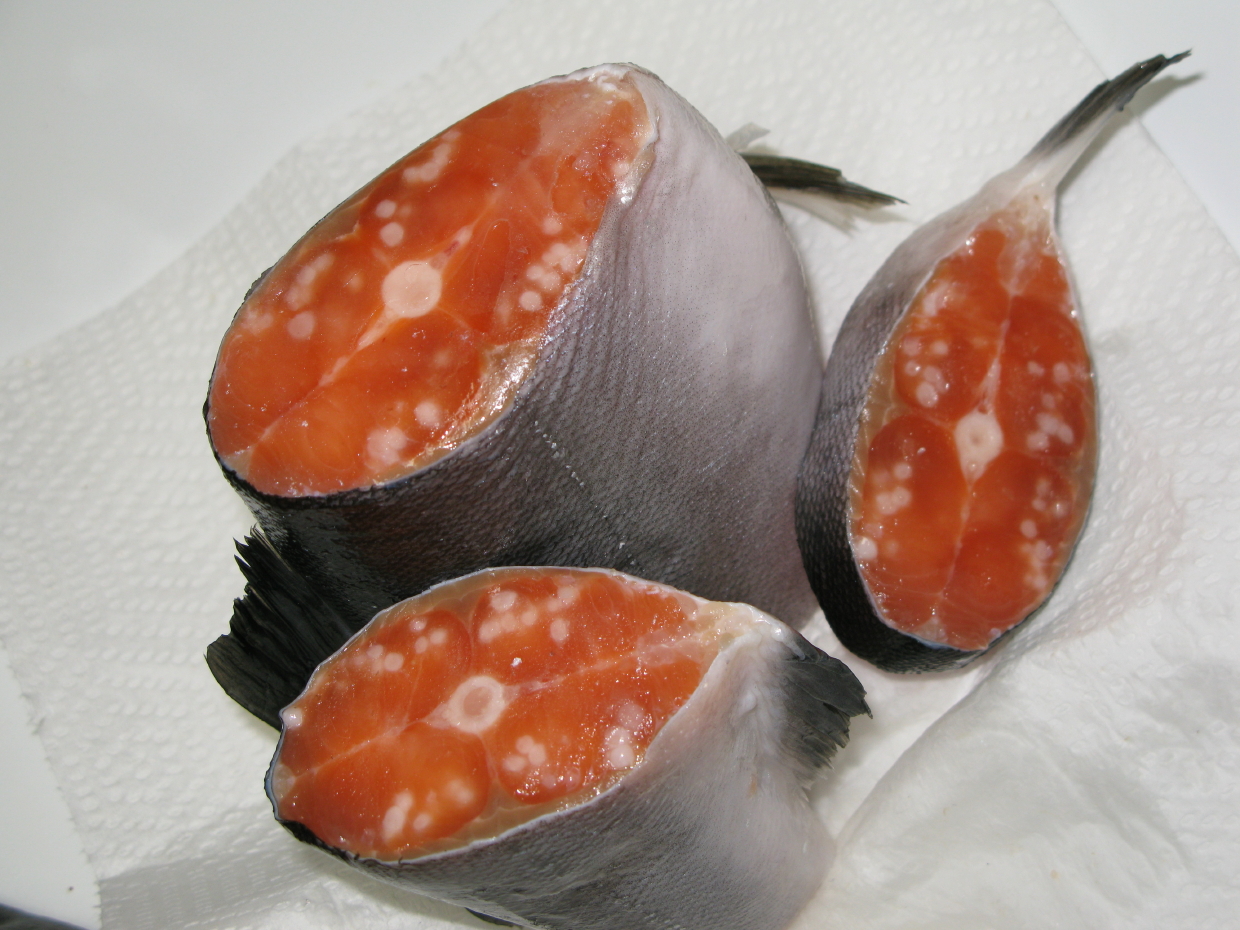 PARASITES
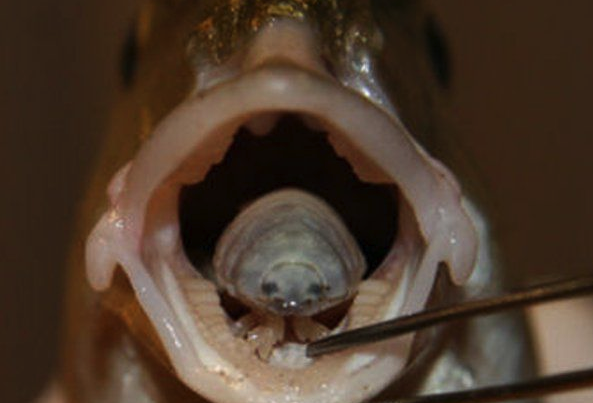 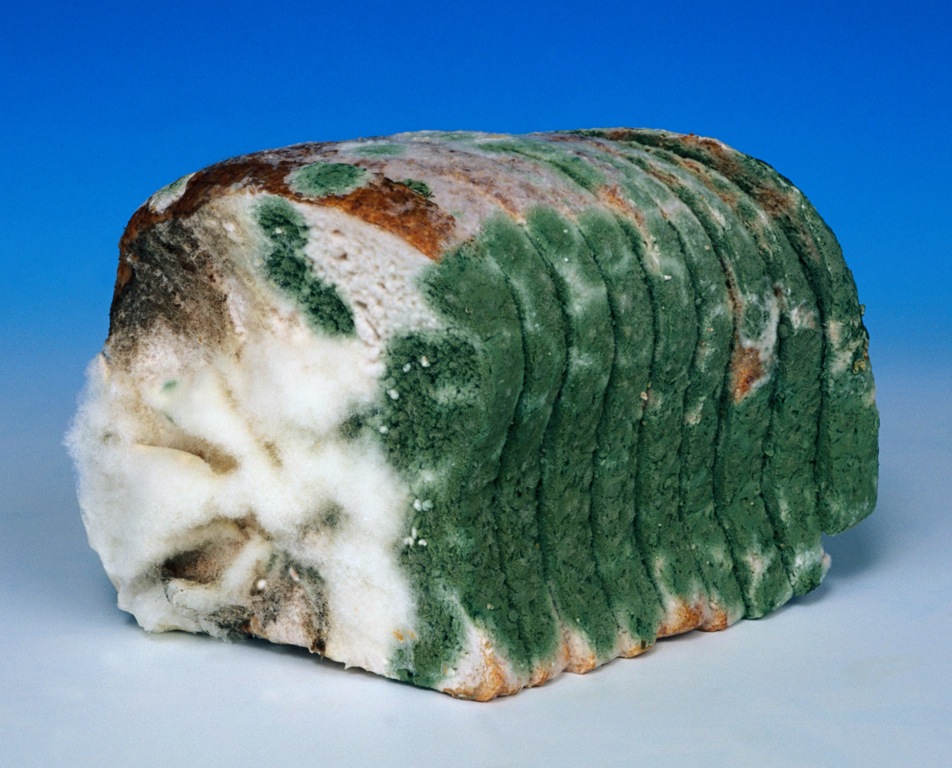 FUNGI
Yeasts
Molds
Mushrooms
PRODUCE TOXINS!!
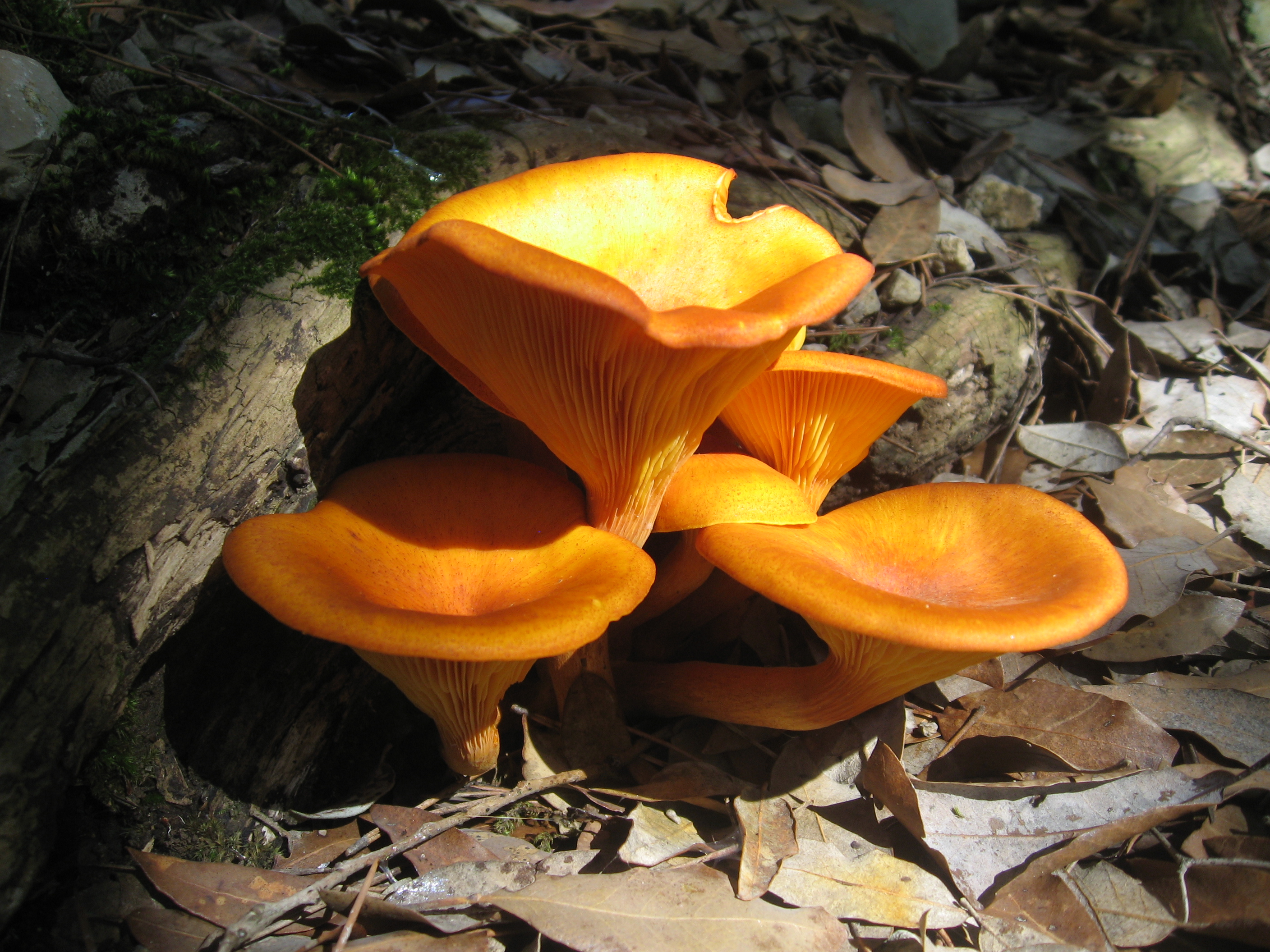 BIOLOGICAL TOXINS
BIOLOGICAL TOXINS CONTINUED
CHEMICAL CONTAMINANTS
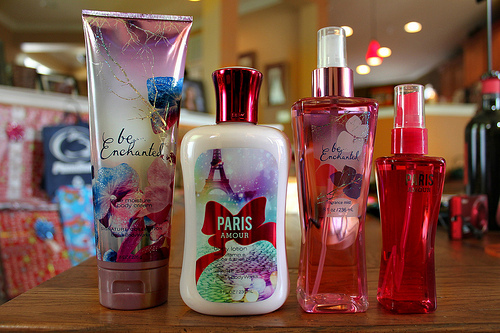 PHYSICAL CONTAMINANTS
DELIBERATE CONTAMINATION OF FOOD
Terrorists, angry employees, competitors
Make sure to:
Inspect all deliveries
Lock prep and storage areas
Store chemicals AWAY from food
Identify all visitors check for badges
RESPONDING TO FOODBORNE ILLNESS OUTBREAK
IF AN OUTBREAK OCCURS:
Ask the person their information, when they first began feeling sick, and which food was eaten
Notify authorities
Document
Identify staff
Review procedures
ALLERGY SYMPTOMS
A FOOD ALLERGEN IS A PROTEIN IN A FOOD THAT PEOPLE ARE SENSITIVE TO:
SYMPTOMS INCLUDE
Nausea
Wheezing
Hives/rash
Swelling
Vomiting
cramps
COMMON FOOD ALLERGENS: SPEWDFS
Milk
Eggs
Fish
Shellfish
Wheat
Soy
Peanuts
Tree nuts
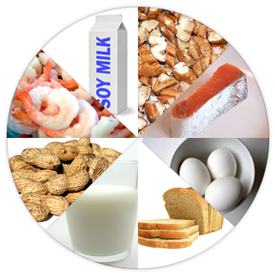 PREVENTING ALLERGIC REACTION
Describe dishes
Identifying ingredients
Suggest simpler food items
Hand deliver food to the customer
Cook food in separate fryers
Prevent cross contact with surfaces that have touched the food allergen
How to avoid cross contact
WASH, RINSE, and SANITIZE all cookware and equipment between uses
Wash your hands and change gloves
Use separate fryers
Prep food separately for people with allergies
Label all allergens on food that is packaged